Экологическое развитие детей и организация условий для самостоятельной деятельности
Выполнила: Гришина И.А
Средняя группа №1
Создание предметно-развивающей среды
Полифункциональность среды
Трансформируемость среды
Вариативность
Реализация образовательных областей через предметно –развивающую среду.
Совместная партнерская деятельность взрослого  и детей.
Свободная самостоятельная деятельность детей.
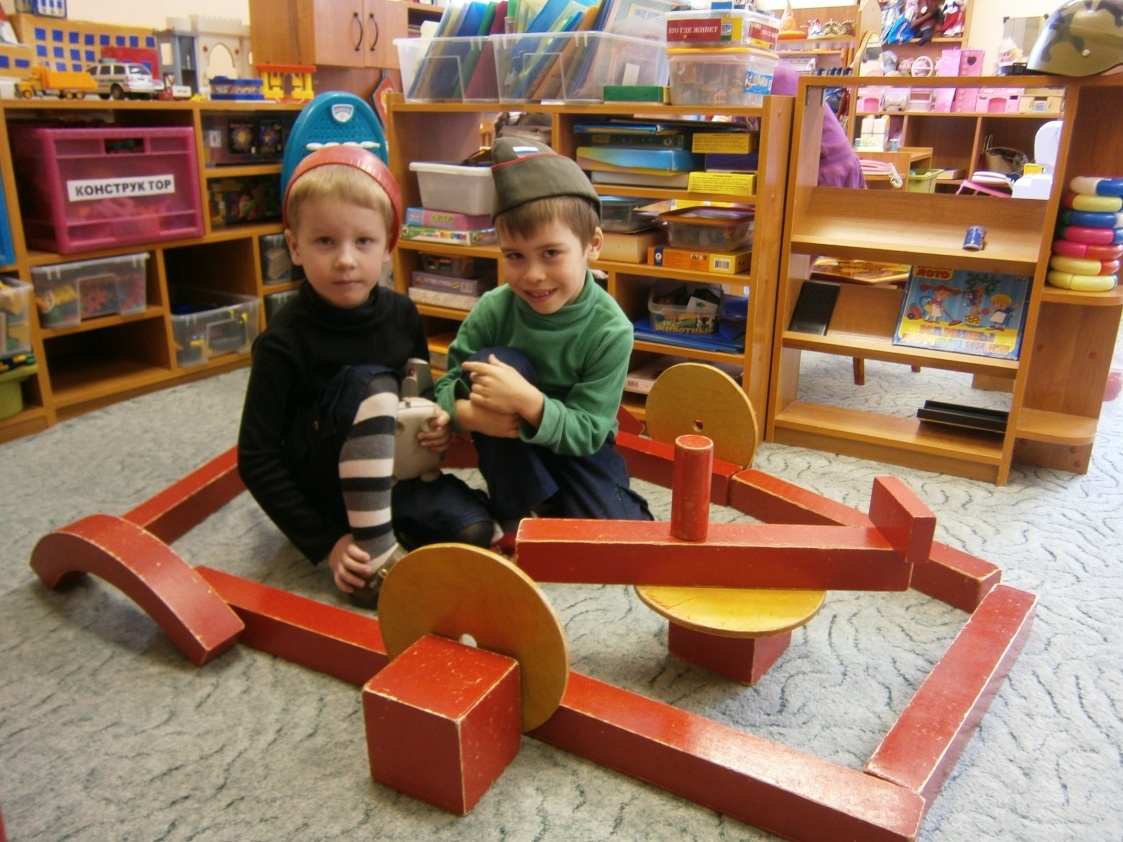 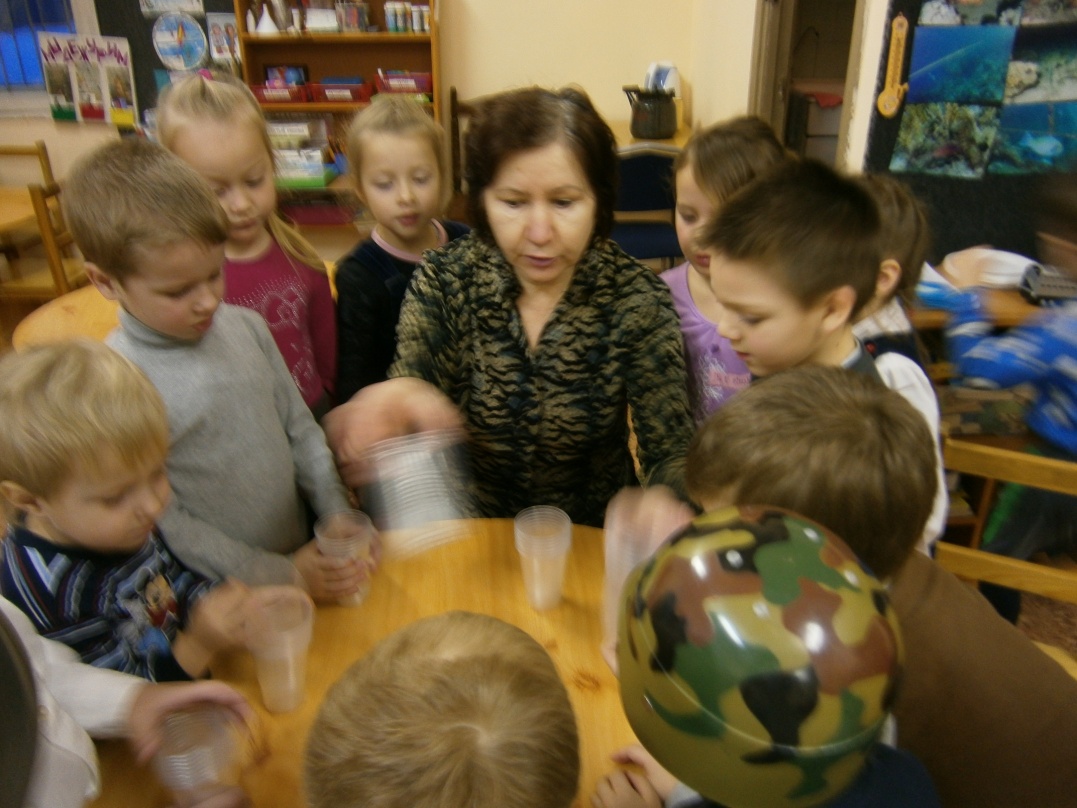 Что необходимо учитывать при создании предметно – развивающей среды.
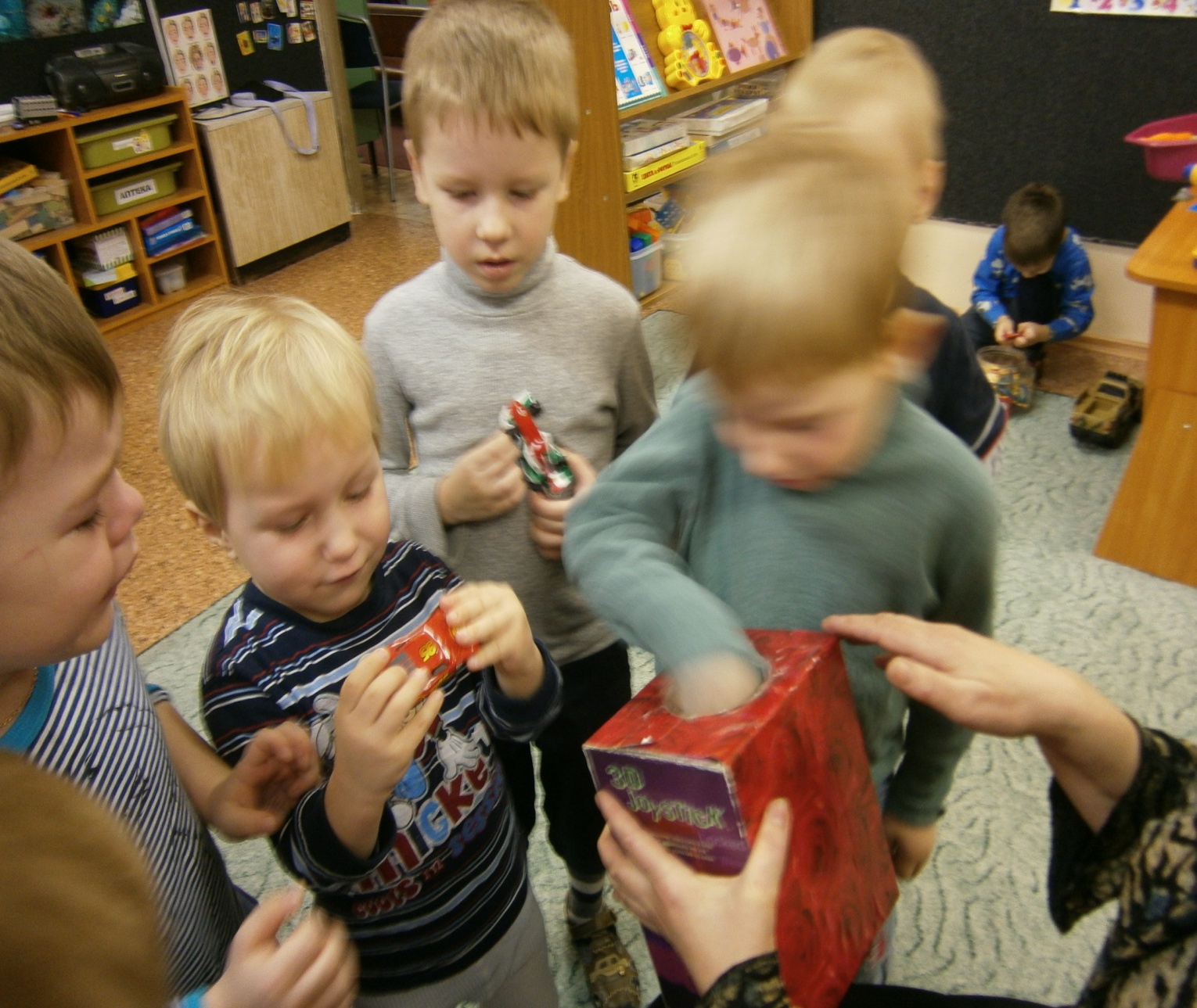 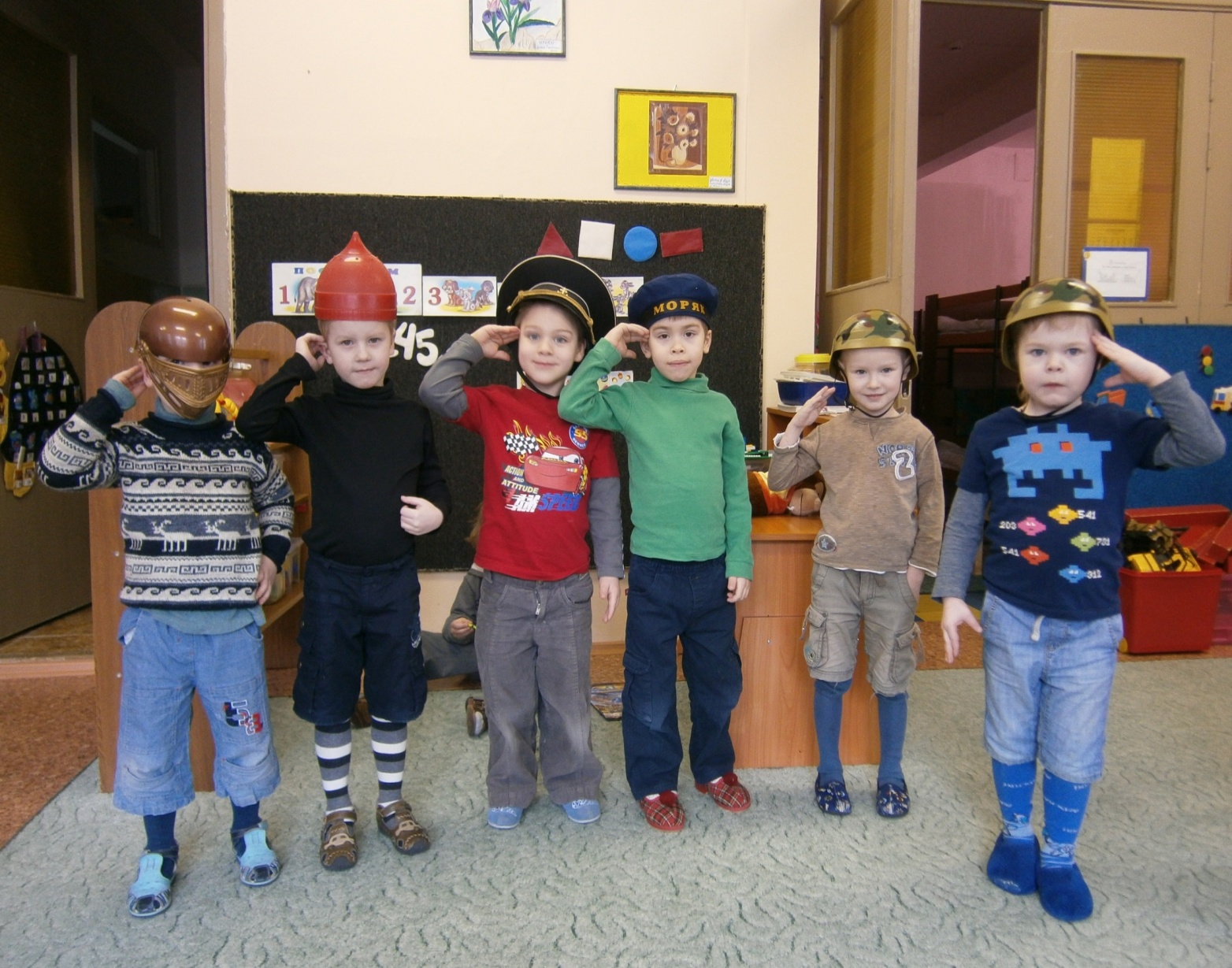 Полоролевая специфика 
Учет принципа интеграции образовательных  областей.
Учет возрастных  особенностей.
Гибкое зонирование
Индивидуальная комфортность и эмоциональное благополучие каждого ребенка.
Систематический анализ состояния  предметно – развивающей среды.
Познавательно-исследовательская деятельность
Материалы трех типов:
Объекты для исследования в реальном действии
Образно- символический
Нормативно-знаковый
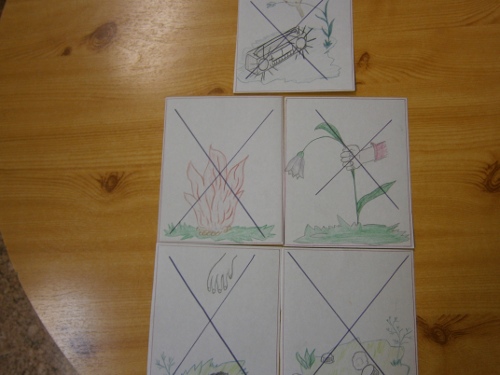 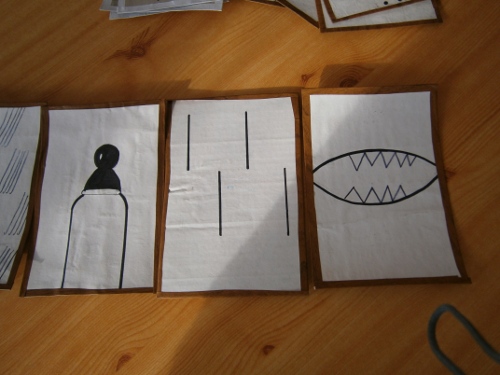 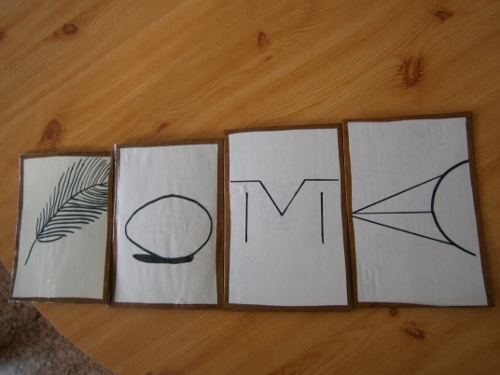 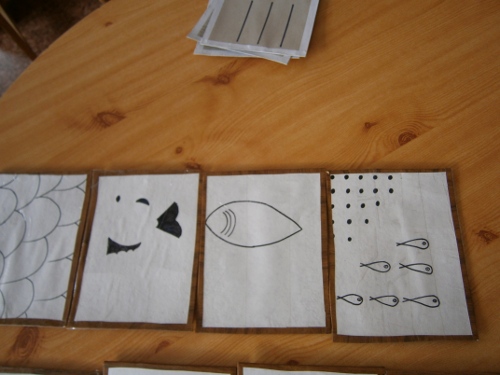 Уголок природы
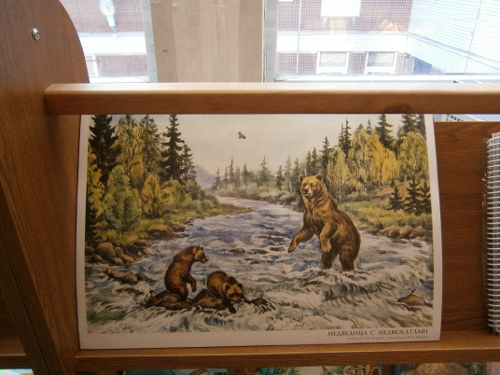 Набор моделей по темам
Набор экосистемы:луг,водоем,озеро,лес и т.д
Муляжи фруктов,овощей,грибов.
Набор  дидактических картинок для классификации:живое,неживое.
Наборы демонстрационных картин о  жизни животных в их естественной среде обитания
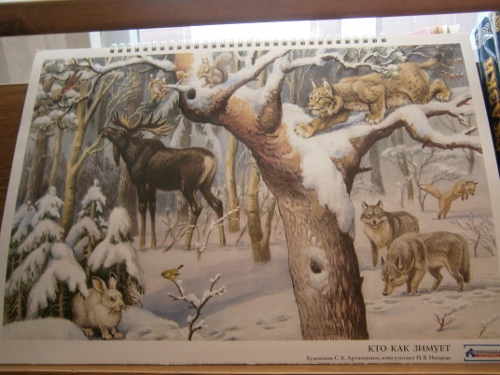 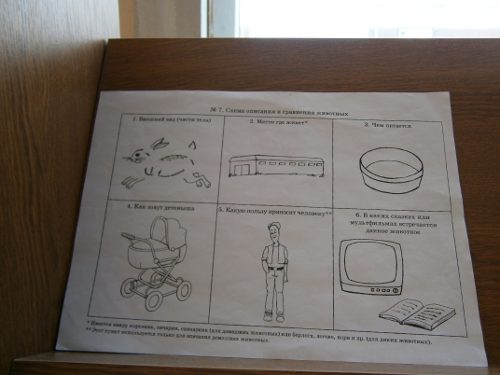 Совместная деятельность детей и взрослых
Альбом»Наши любимые животные»
Рисунки детей»Наши любимые животные»
Карточки по теме»В мире загадок»
Сказки детей
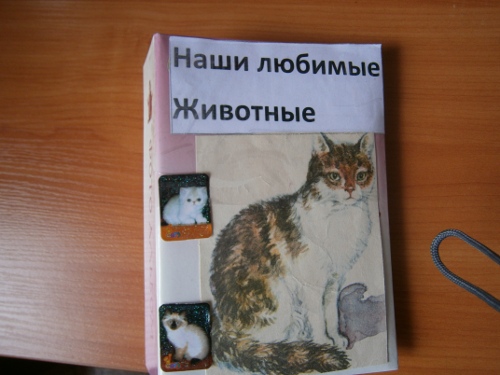 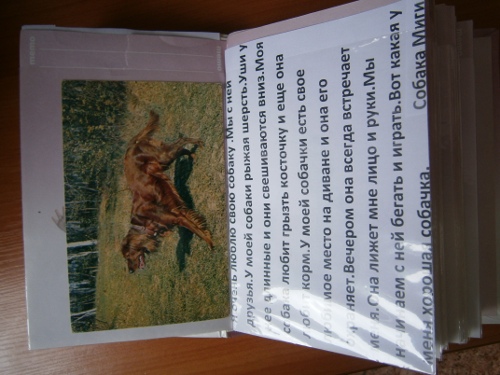 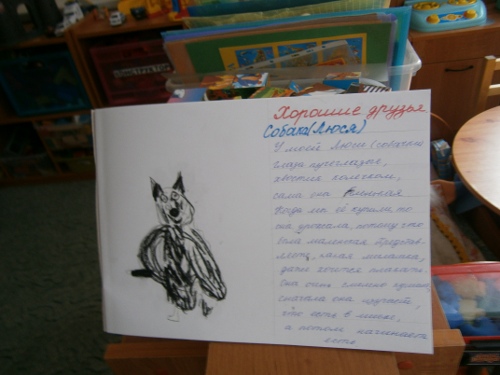 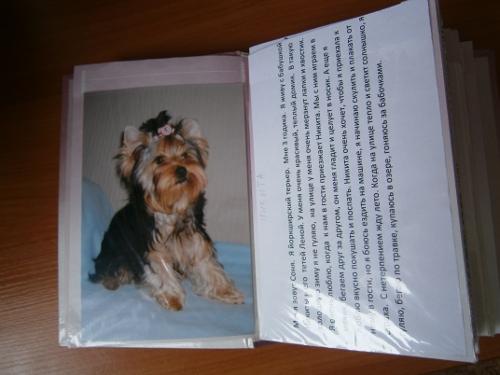 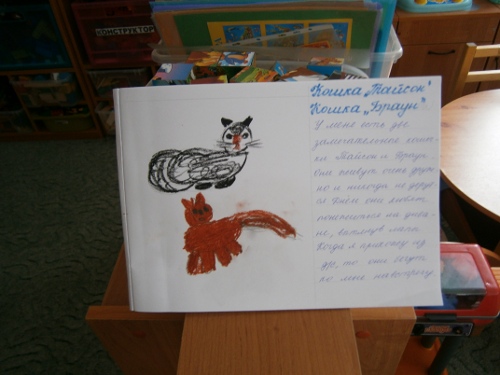 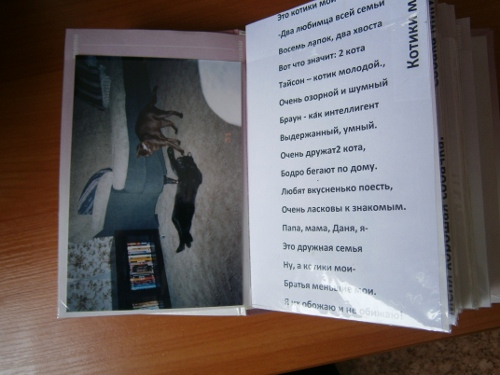 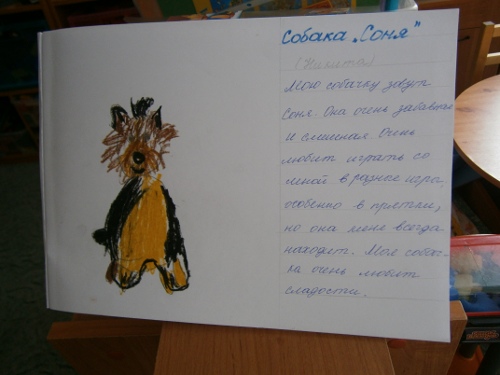